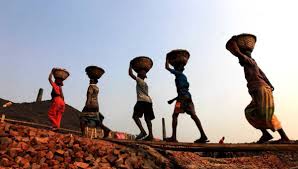 WELCOME
Rawsan Jahan
Assistant Teacher (English)
Robrtsongonj High school and College,Rangpur.
ENGLISH FOR TO DAY
Classes—Nine—Ten
Unit—Three
Lesson—2

Time:50 minutes
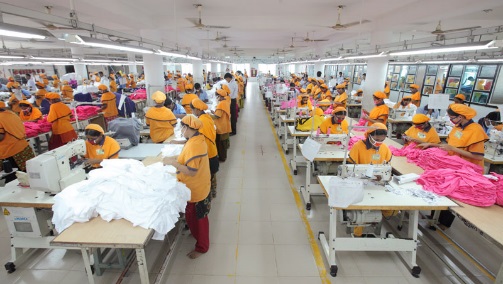 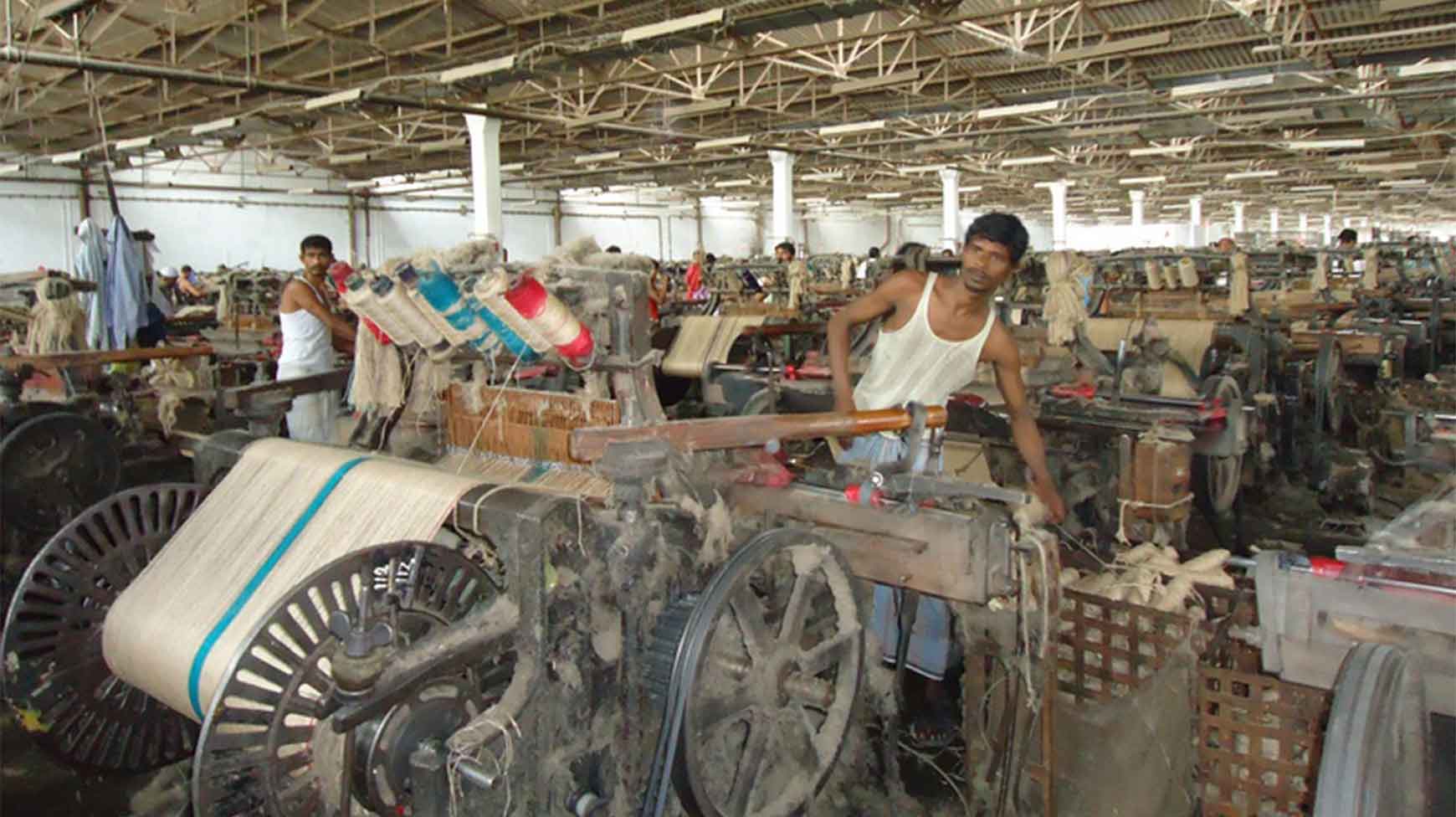 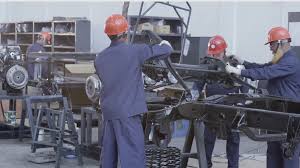 Who are they? What are they doing?
They are workers. They are working in factories.
MayDay
Unit:3
Lesson:2
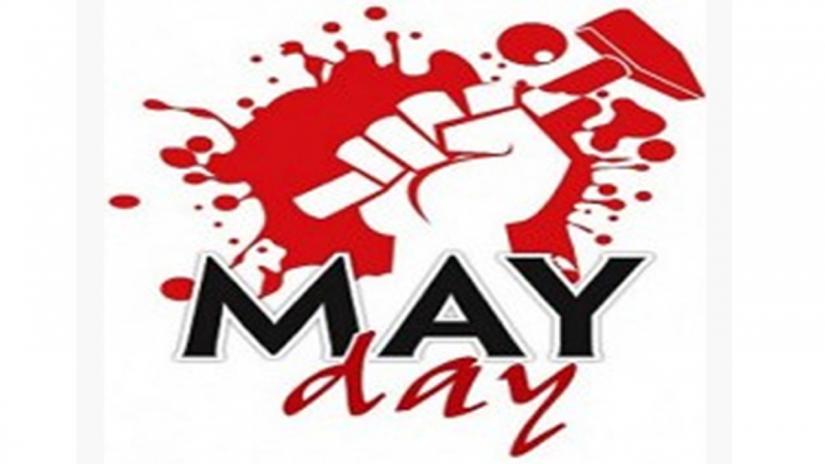 Learning Outcomes.
By the end of 4he lesson learners will be able to-------
talk about the history of May Day

find out new words
ask and answer questions.


-----
Read  text section B individually and find out new words.
to contend with an opposing force.
Struggle
Suffering injury
Wounded
to call persons together a for common  action.
rally
Read the text  again and discuss the answers in pair.
1What does May Day refer to?
Ans. May Day refers  to the historical struggle and sacrifices of the working people of a large factory Chicago,USA.  They raised protest against fourteen hours   and demanded eight hours workday.
2 .How  long did the workers have to work in a day before the May 1  strike?
Ans. The workers  had to work a long shift fourteen or even more hour a day before May 1 strike.
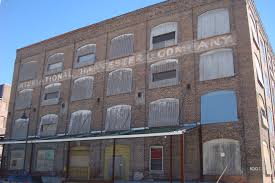 McCormick Harvesting Machine Company in Chicago.
3.Why did the workers in Chicago go on a strike?
Ans. The workers in  Chicago went on strike demanding eight—hour  workday.
Evaluation
What is the significance of May Day?
How many workers were injured on that day?
What were the casualties  on  May Ist,1889?
Home work
Write  a paragraph on` The life of a worker` in 50 words using   clues from the box in section C.